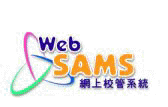 Institute Application
申請大專院校
Preparation
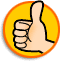 Prepare relevant information
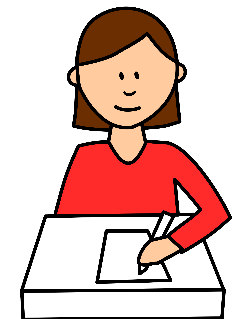 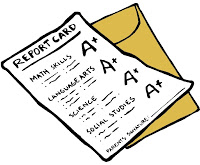 Assessment & Reporting (ASR) 
Student (STU)
Operation
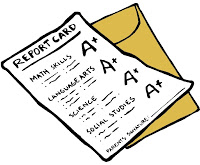 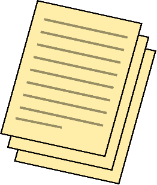